Lecture 6: Random compression
Announcements
Problem Set 2 posted, due Thursday 2/16 at 9pm
Week 3 reading: The Random Oracle Methodology, Revisited
Office hours on Tuesday, Feb 14 shifted: now 10am to noon
PSA: secure multi-party computation workshop on Thurs at 5pm
Distinctive feature of truly random functions
Jon Katz and Yehuda Lindell, Introduction to Modern Cryptography:

If an adversary A has not explicitly queried the oracle on some point x,
then the value of R(x) is completely random
…at least as far as A is concerned

Cryptography requires problems that are hard for Eve / Malloryto solve, and this is as “unsolvable” as problems get
[Speaker Notes: Quote is taken from page 464]
Minicrypt: a story of random functions
Consider random function R: {0,1}in → {0,1}out of various input + output lengths
Sign
Enc
Stream ciphers (aka PRGs) gone wrong
Slot machine outcomes are controlled by programs called pseudorandom number generators that produce baffling results by design, [though] PRNGs can’t help but be a bit deterministic. …
PRNGs take an initial number, known as a seed, and then mash it together with various hidden and shifting inputs—the time from a machine’s internal clock, for example—in order to produce a result that appears impossible to forecast. But if hackers can identify the various ingredients in that mathematical stew, they can potentially predict a PRNG’s output. That process of reverse engineering becomes much easier, of course, when a hacker has physical access to a slot machine’s innards.
Source: https://www.wired.com/2017/02/russians-engineer-brilliant-slot-machine-cheat-casinos-no-fix/
Minicrypt: a story of random functions
Consider random function R: {0,1}in → {0,1}out of various input + output lengths
[Speaker Notes: Connections:
Random permutation -> block cipher: Even-Mansour (previously)
Compression func -> hash func: Merkle-Damgard construction (today)
Random permutation -> Hash function: sponge function (next time)]
Overview: Random oracles & collision-resistant hash funcs
infinite set
finite set
Making random oracles
If we want objects that “emulate random functions,” why don't we simply use truly random functions?
Too burdensome in time and space: most random functions cannot be described more succinctly than simply stating their truth tables
Block ciphers are intentionally a family of functions: if we choose different keys, my function should be different than yours
Resolutions
Find something that “looks random” while still being fast/small to execute
Not that big of a problem: we can partition input space via R(K || M)
… as long K, M are distinguishable
⇒
⇒
[Speaker Notes: Even-Mansour also works to bootstrap from a single permutation to a family. But if R accepts long inputs, we don’t even need the XOR steps anymore.]
Comparing NIST’s call for proposals
Advanced Encryption Standard (1997)
Secure Hash Algorithm 3 (2007)
“Algorithms will be judged on the extent to which their output is indistinguishable from a random permutation on the input block.”
One item in a list of requested criteria:“The extent to which the algorithm output is indistinguishable from a random oracle.”
But what would we even do with this?
[Speaker Notes: General life lesson: if you don’t know how to do something, ask someone else!]
Bellare Rogaway 1993: “Random oracles are practical”
Two step process:
Pretend we have random oracle R, produce crypto protocol PR that uses it
Replace R with an “appropriately chosen” function H, and hope that it works

We argue that the random oracle model -- where all parties have access to a public random oracle -- provides a bridge between cryptographic theory and cryptographic practice. In the paradigm we suggest, a practical protocol P is produced by devising and proving correct a protocol PR for the random oracle model and then replacing oracle accesses by the computation of an “appropriately chosen” function H. This paradigm yields protocols much more efficient than standard ones while retaining many of the advantages of provable security. We illustrate these gains for problems including encryption, signatures, and zero-knowledge proofs.
[Speaker Notes: Full paper title-
Random oracles are practical: a paradigm for designing efficient protocols]
Counterpoint: This week’s reading assignment
Counter-counterpoint
Response from practitioners(including Halevi in the paper):for some reason this idea seems to work anyway… so just go with it
Theoreticians relent, but reluctantly. Usually, they reference constructions involving a random oracle derogatorily as heuristic in nature.
Bellare Rogaway 1993: “Random oracles are practical”
Two step process:
Pretend we have random oracle R, produce crypto protocol PR that uses it
Replace R with an “appropriately chosen” function H, and hope that it works
✔
?
So… what is an “appropriately chosen” H?
Def. A hash function H: {0,1}* → {0,1} η is an efficiently-computable function that accepts unbounded input and outputs strings of a fixed length η
Security notions against adversaries who possess the code of H
Preimage resistance: given y = H(x) for a “randomly” chosen x, difficult to find any preimage x’ s.t. H(x’) = y
2nd preimage resistance: given “randomly” chosen x, difficult to find another x’ s.t. H(x’) = H(x’) noticeably faster than an exhaustive search of 2η values
Target collision resistance: same as CR, except x chosen before H is known
Collision resistance: given only H, difficult to find two different inputs x and x’ s.t. H(x’) = H(x’) noticeably faster that a birthday bound search of 2η/2 values
stronger
[Speaker Notes: These definitions get stronger toward the bottom

Target collision resistance = 2-universal one-way hash function

Bellare Hoang Kelelveedhi 2015 paper "Instantiating Random Oracles via UCEs" provides the first mechanism that formally captures (part of) strength implicit in this random oracle: it's a universal computational extractor]
So… what is an “appropriately chosen” H?
Def. A hash function H: {0,1}* → {0,1} η is an efficiently-computable function that accepts unbounded input and outputs strings of a fixed length η
Security notions against adversaries who possess the code of H
Notes
H is length-reducing → collisions must exist! Hope is that they're hard to find
“Given the code of H” piece is huge: not just an oracle to query like with block ciphers
Most block ciphers break if adv sees the code, since the key is readily identifiable from it
Uses of hash functions
Privacy
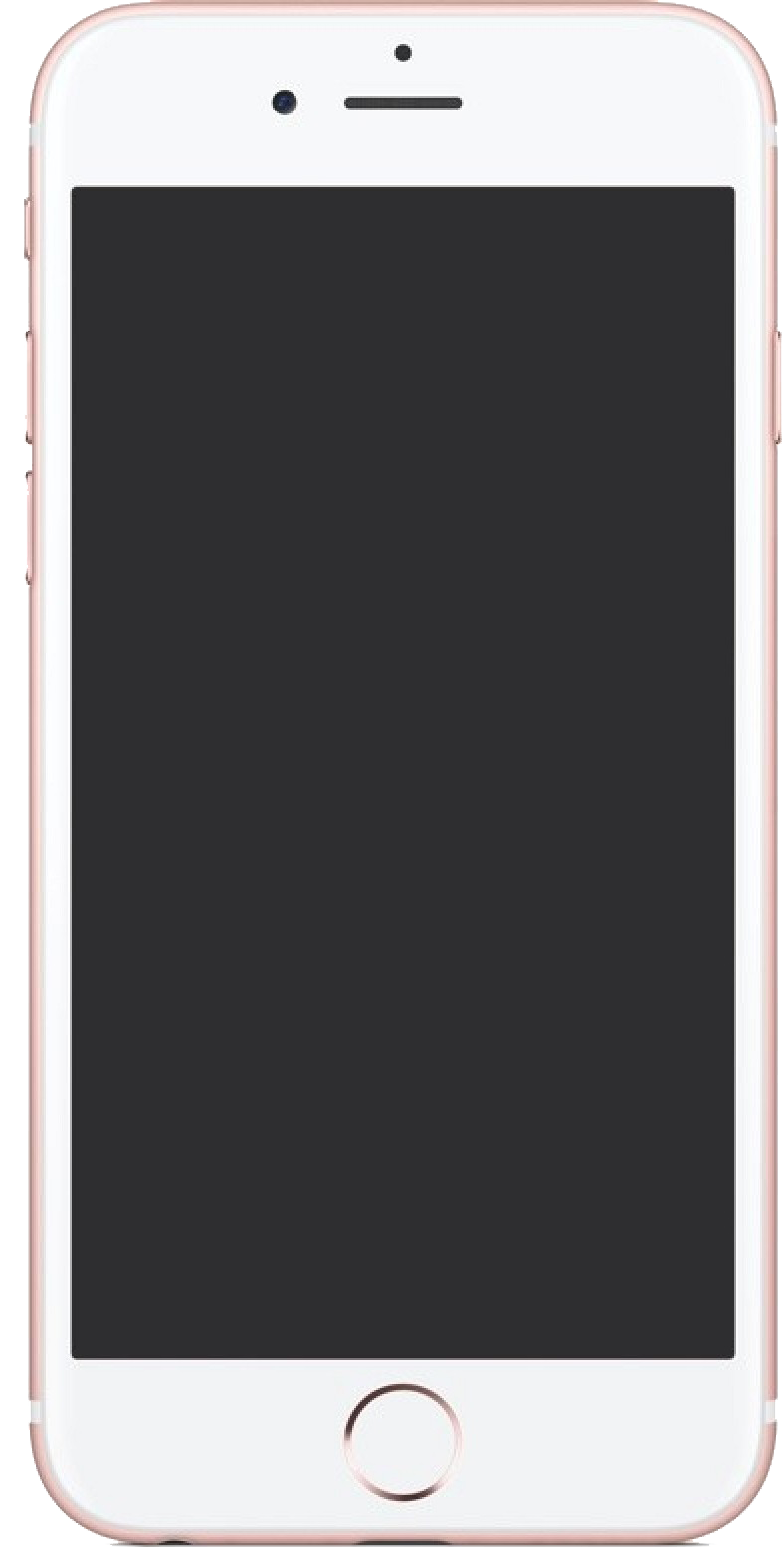 Building block ciphers:Even-Mansour, HMAC, etc
Random number generation
Key evolution for forward secrecy
Extraction of random-looking bits from a source with entropy (e.g., password, fingerprint)
Potentially also: derive a cryptographic key from it (Touch ID)
Note: only use a hash function that is specially crafted for this purpose!
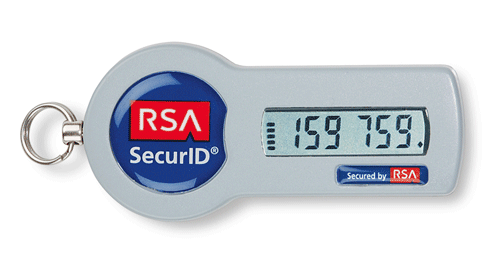 [Speaker Notes: Images taken from https://upload.wikimedia.org/wikipedia/commons/d/d3/Token.gif and https://upload.wikimedia.org/wikipedia/commons/a/a7/IPhone_6S_Rose_Gold.png]
Uses of hash functions
Privacy
Authenticity
Building block ciphers:Even-Mansour, HMAC, etc
Random number generation
Key evolution for forward secrecy
Extraction of random-looking bits from a source with entropy (e.g., password, fingerprint)
Potentially also: derive a cryptographic key from it (Touch ID)
Note: only use a hash function that is specially crafted for this purpose!
Digital signatures: both public and symmetric via HMAC[Bellare Canetti Krawczyk 96, RFC 2104]
Authenticating users, data, or code
Potentially timestamp for freshness
Conversely, modification detection scheme (Merkle trees)
Proof-of-work systems (Bitcoin): prohibit parallelization and pre-computation before you know input
Common theme of these applications
Don't need inverses!
In fact, strongly prefer that it's not possible/easy
Popular families of hash functions
Ron Rivest’s Message Digest family
Secure Hash Algorithm (SHA) family
1991 MD5 (128 bits) is the most well-known, still sadly in use today despite being completely broken.
Some of the earlier iterations never reached the public domain, and all have mostly been discarded
MD6 was a submission to the SHA-3 competition. Its security analysis originally had problems, so the authors recommended that NIST not continue it. Ethan Heilman fixed the differential cryptanalysis study.
NSA-designed, NIST-approved
The original SHA-0 was retracted before standardization
1995: SHA-1 (160 bits) is still in use today, though slowly fading
Wang, Yin, Yu 2004: find collision in 269 steps
2001: SHA-2 family (224, 256, 384, or 512 bits) is the recommended hash function to use today
All follow a Merkle-Damgard design
[Speaker Notes: N bit output => find collision in 2^(N/2) time due to birthday bound]
Merkle-Damgard paradigm
Consider random functions R: {0,1}in → {0,1}out of various input + output lengths
Merkle-Damgard design
As with variable-length encryption schemes, the design of a variable-length input hash function requires building two separate primitives:
A fixed-length (though not necessarily length-preserving) random-looking function
A mode of operation that iterates this function multiple times in a smart manner
IV for hash function is typically fixed in spec, not user configurable.
If you need something public-but-unique in addition to message,a salt is the hash function equivalent to a nonce from encryption.
Mn
M1
M2
C
C
C
…
IV
hash
[Speaker Notes: We begin with item #2]
Questions about Merkle-Damgard
Length extension attack
Mn+1
Mn
M1
M2
C
C
C
C
…
hash
Countermeasures to length extension
Length extension attack
Add a finalization step
Mn
M1
M2
C
C
C
…
final
hash
IV
Countermeasures to length extension
Length extension attack
Add a finalization step
Wide pipe strategy: C’s output > hash’s output, simply truncate at the end
Mn
M1
M2
C
C
C
…
IV
hash
[Speaker Notes: Note: wide pipe is a type of finalization]
Questions about Merkle-Damgard
Length extension attack
Add a finalization step
Wide pipe strategy: C’s output > hash’s output, simply truncate at the end
Padding: Mihir Bellare’s 3 constraints for padding avariable-length input without creating collisions in the padding
Message M is always a prefix of pad(M)
If |M1| = |M2|, then |pad(M1)| = |pad(M2)|
If |M1| ≠ |M2|, then last block of pad(M1) ≠ last block of pad(M2)
One convention: write string length as the sole contents of final block
Why Bellare’s padding suffices
Thm. If C: {0,1}2η → {0,1} η is collision-resistant, then H: {0,1}* → {0,1} η resulting from any fixed number of iterations of Merkle-Damgard is too.
Proof sketch. Show that collision in H ⇒ collision in C. Let |M| = L and |M’| = L’
If L ≠ L': Collision in the final steps: C(something || L) and C(something || L')
If L = L': State after each C start out different, become identical somewhere!
M1
M1’
M2
M2’
L
L’
…
…
C
C
C
C
C
C
H(M)
H(M)
IV
IV
Questions about Merkle-Damgard
Length extension attack
Add a finalization step
Wide pipe strategy: C’s output > hash’s output, simply truncate at the end
Padding: Mihir Bellare’s 3 constraints for padding avariable-length input without creating collisions in the padding
Message M is always a prefix of pad(M)
If |M1| = |M2|, then |pad(M1)| = |pad(M2)|
If |M1| ≠ |M2|, then last block of pad(M1) ≠ last block of pad(M2)
One convention: write string length as the sole contents of final block
Related to padding: what is the cleanest way to produce a keyed cipher without causing padding problems again?
Hash function → MAC
Recall: “we can partition input space via H(K || M) if K, M are distinguishable”
Length extension concerns allow distinguishing from a truly random function
NMAC: let’s use C one more time as a type of finalization
Essentially: H(K1 || M) pares M down to a size that K2 can process
L
M1
C
C
C
C
…
K2
K1
IV
tag T
H(K1 || M)
HMAC [Bellare Canetti Krawczyk 97]
Just as with CMAC → OMAC, nobody wants to carry around multiple keys
HMAC: use C itself to derive two “independent”-ish keys from one initial key
Uses fixed constants ipad = 0x5C, opad = 0x36 repeated to equal the length of the key
L
M1
…
C
C
C
K ⊕ ipad
IV
C
C
K ⊕ opad
tag T
IV
Strength of HMAC
Thm. HMAC is an EU-CMA MAC as long as:
The compression function C is pseudorandom
The Merkle-Damgard iteration mechanism is collision-resistant
Bellare (2005) removed condition #2 to show that HMAC can apply to systems like MD5 and SHA1 that are no longer believed to be collision resistant
Recall https://www.bu.edu:
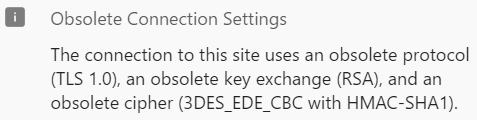 [Speaker Notes: Remember: M-D isn’t pseudorandom on its own due to the length extension attack

Bellare paper: https://eprint.iacr.org/2006/043.pdf]
Constructing a compression function
Recall that Merkle-Damgard requires two separate primitives:
A fixed-length (though not necessarily length-preserving) random-looking function
A mode of operation that iterates this function multiple times in a smart manner
Q: How can we build a compression function?
A: Use a block cipher?
?
✔
Mi
X
C
B
Hi - 1
K
Hi
Y
[Speaker Notes: We begin with item #2]
❶ Rabin’s Digitalized Signatures (1978)
Idea: form a hash function through iterated DES
Q:	Is it okay to use a message in place of a block cipher's key?
A:	In general, no! While messages have structure and may even be adversarially-controlled, we have been assuming so far that keys are totally unpredictable to the adversary. Simply assuming DES is a strong block cipher won't suffice to prove security of the compression function. A stronger assumption suffices though: the ideal-cipher model (a keyed random oracle).
Begin with some constant IV
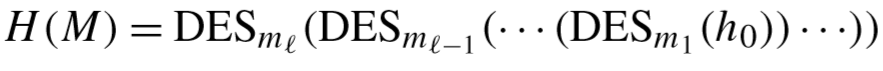 Interpret message blocks as DES keys
❷ Davies-Meyer
Deceptively compact picture
Detailed math
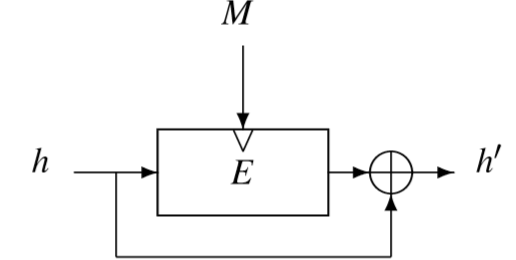 H0	=	some pre-defined constant
H1	=	B( M1, H0 ) ⊕ H0
H2	=	B( M2, H1 ) ⊕ H1	=	B( M2, B( M1, H0 ) ⊕ H0 )		⊕ B( M1, H0 ) ⊕ H0
H3	=	B( M3, H2 ) ⊕ H2	=	B( M3, B( M2, B( M1, H0 ) ⊕ H0 )		⊕ B( M1, H0 ) ⊕ H0 )		⊕ B( M2, B( M1, H0 ) ⊕ H0 )		⊕ B( M1, H0 ) ⊕ H0 
…and so on!
Only difference from Merkle-Damgard
key
B
SHA-2’s compression function has a Davies-Meyer design
Many follow-on works
❸ Matyas-Meyer-Oseas
❹ Preneel, Govaerts, Vandewalle
Rather than making these one-off functions, study the entire family
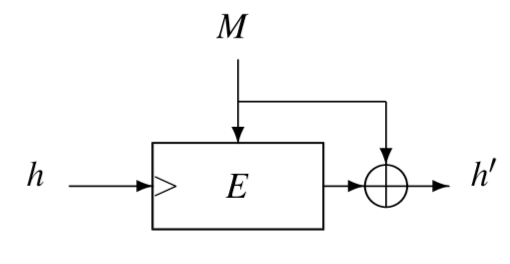 Switch roles
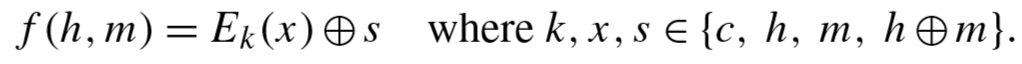 B
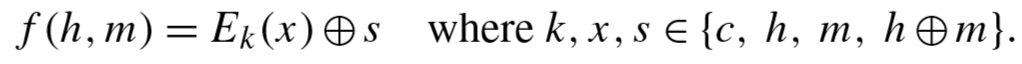 key
constant
next message
output of last hash
❺ Black, Rogaway, Shrimpton, Stam
Rigorously proved 20 constructions (including those we’ve seen) to be secure in the ideal cipher model
There are 43 = 64 such choices. PGV tried to break them all, and identified 12 that they deemed to be secure.
/
Ideal ciphers are necessary: block ciphers → MMO
Given any cipher BK, form new one BK’
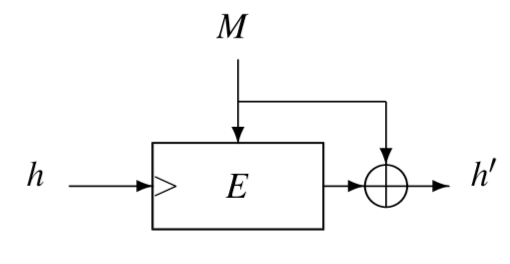 K
BK (K)
B
BK (K)
K
Claims
BK’ is still a good block cipher
MMO is vulnerable to collisions when instantiated with BK’
Let M0 = H0 and M1 = B-1(H0, H0)
Then BK (H0, M0) = BK (H0, M1)
Can find infinitely many collisions!
key
[Speaker Notes: Note that puncturing B in a key-dependent way is crucial here.]
All done?
Problems with Merkle-Damgard
SHA-3: quest for a M-D alternative
Wang et al 2004: shortcut birthday bound attack on Merkle-Damgard,finds a SHA-1 collision in 269 time
Stevens, Karpman, Peyrin 2015: demonstrated SHA-1 compression function attack in 257 evaluations
Estimated cost to execute attack on full SHA-1: ~$75-120k on Amazon EC2
2015-2016: Certificate authorities & browsers migrate away from SHA-1
2007: Call for submissions
2008: 64 submissions received
2009-12: Three workshops, one before each cutdown: 64 → 51 → 14 → 5 → 1
Oct 2012: Keccak announced as winner
Creators: Guido Bertoni, Joan Daemen, Michaël Peeters, and Gilles Van Assche
Aug 2015: Publication of NIST Federal Information Processing Standard (FIPS) 202 standardizing Keccak & extendable output functions (XOFs)
[Speaker Notes: Compare to 2^80 time that should be required via brute force attack + birthday bound

64 -> 51 cutdown occurred before the first phase of the competition (some submissions were cut for failing to submit all required material)]
Next time: design of Keccak
Math Tools
Primitives
Algorithms
Protocols
Modulararithmetic
Auth keyexchange
Key evolution
Signal: messaging
Key encapsulation
TLS: internetPGP: email
(see CS 558)
Hashfunctions
Random(ish)permutations
Protectedcommunication
Blockciphers
☏  Minicrypt
Cryptomania ✉
Password hashing
Remember the goal of hash functions: given y = H(x) for a randomly chosen x, difficult to find any preimage x’ s.t. H(x’) = y
Can use to protect passwords!
Rather than storing sensitive pwd x, simply store hash y for comparison
Collision resistance → hard to exploit the lossiness of H
But collision resistance only applies to random x, and passwords are anything but random…
Concentration of passwords
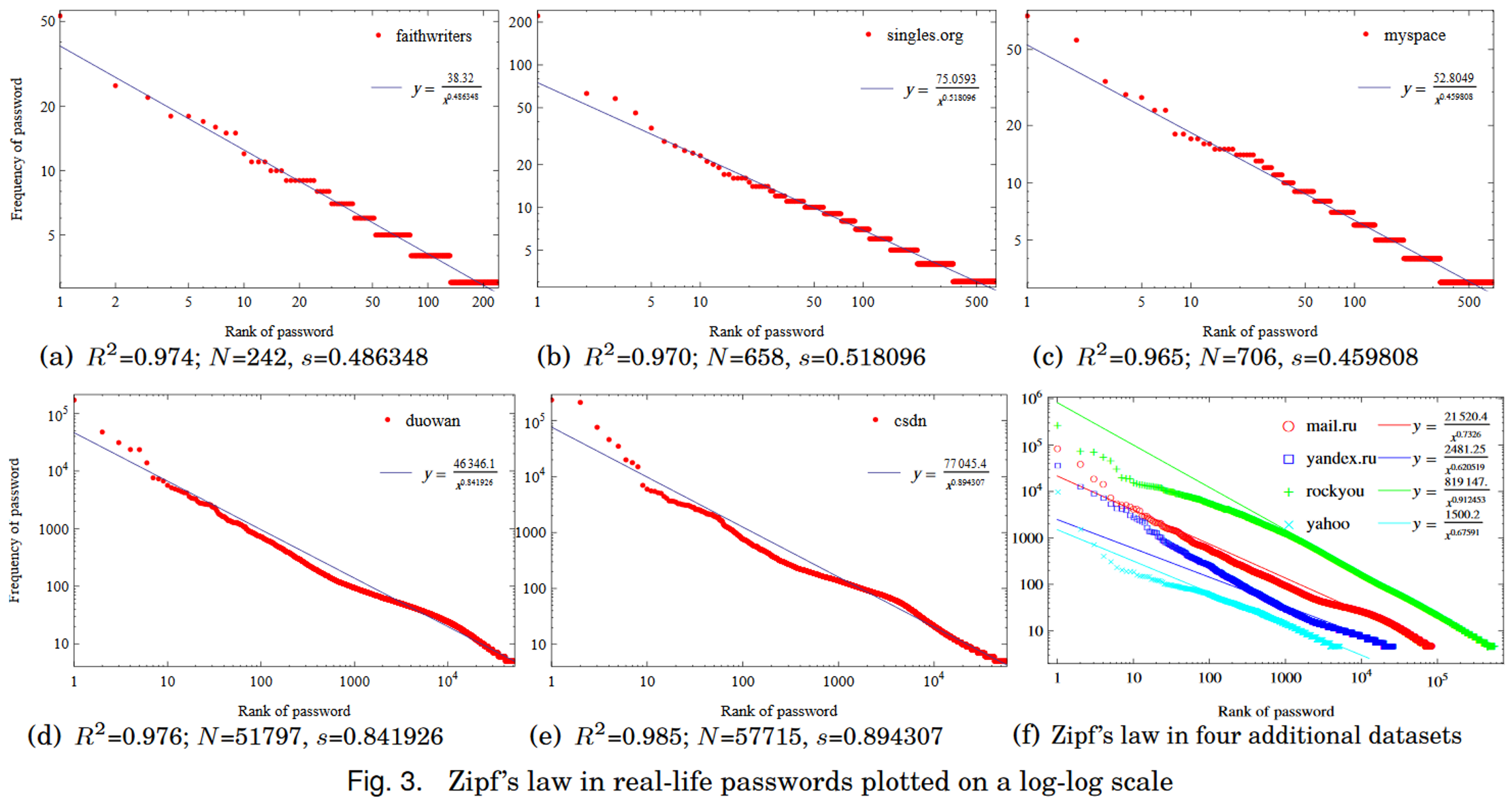 Countermeasure:If # passwords is small, then we must make time to compute each hash large
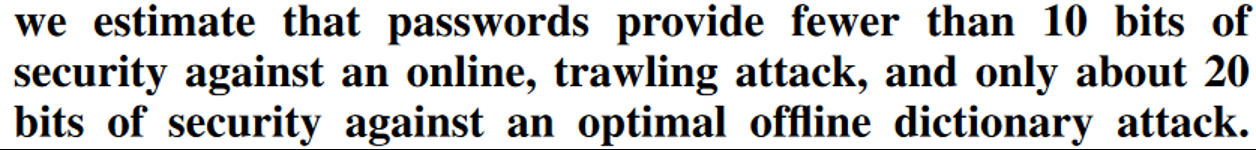 [Speaker Notes: Zipf’s law: Pr[n^th most common password] ~= 1/n

Sources: https://eprint.iacr.org/2014/631.pdf and http://www.jbonneau.com/doc/B12-IEEESP-analyzing_70M_anonymized_passwords.pdf]
Password based key derivation function (PBKDF2)
Inputs
Construction
BK: Block cipher, HMAC, keyed hash
P: User’s password
S: Salt (aka nonce)
L: Desired output length, in blocks
C: Iteration count
Output T1 || T2 || … || TL
Definitely L blocks of something!
Each block Ti = U1 ⊕ U2 ⊕ … ⊕ UC 
Must compute all Uj to learn Ti
No shortcuts!
Each Uj = BK (P, S, i)
Block cipher lookups are distinct, both within (i) and between (S) PBKDFs
[Speaker Notes: Source: https://eprint.iacr.org/2016/274.pdf]